Teatroies joaquin turina
enero – mayo 2022
¿por qué una actividad de teatro?
Desde la AMPA del IES Joaquín Turina buscamos:
1. Elevar la autoestima de los participantes.  Al tener que enfrentarse a un público, aunque sea el resto de la clase, los alumnos con menos confianza en sí mismos la construirán poco a poco.
2. Fomentar la socialización y la tolerancia. Tendrán que cooperar para sacar la función adelante. Para ello tendrán que aprender a tratarse de manera cordial y a tolerar que otros puedan llegar a sobresalir.
3. Mejorar cualidades personales como son la creatividad, la expresión corporal, la memoria, el sentido espacial o la sensibilidad artística.
4.  ¡Que se diviertan!
¿cuáles son nuestras propuestas?
Cuarta ParedMucho más que Teatro
Vinculan las clases a la riqueza del Teatro como Arte Total. Buscan experimentar con lenguajes tan variados como la música, el ritmo, el movimiento, el arte plástico, la caracterización de personajes, el vestuario o la literatura. Todas las creaciones de situaciones teatrales se realizan en equipos de trabajo sobre temáticas vinculadas al desarrollo en la vida y en la sociedad.
Precio 31€ mes (Gestiona el cobro la 	escuela de teatro directamente)
	Grupo mínimo 12 alumnos, 	máximo 18 alumnos por grupo.
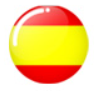 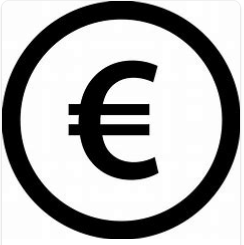 Actividad en español.  	Duración: 1,5 horas/semana.
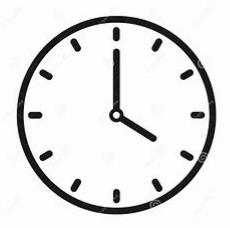 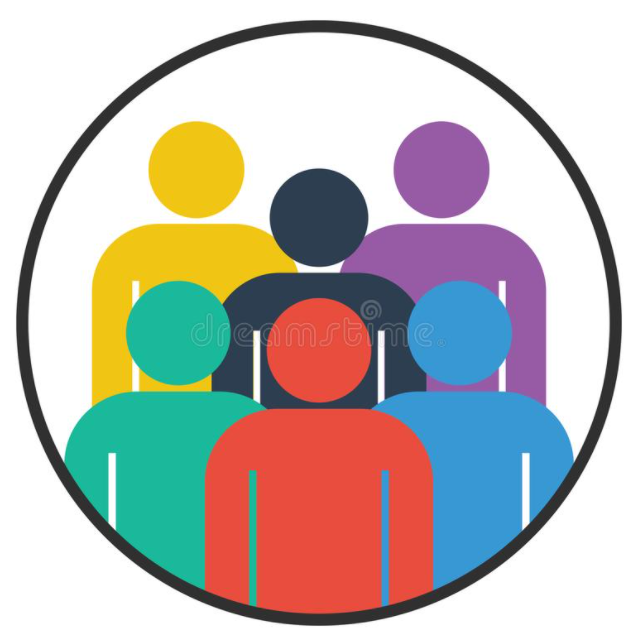 Representan una obra creada desde cero por los alumnos sobre un tema de actualidad (bullying, RRSS..). 
Los alumnos crean la escenografía.
Face to facetheatre company
Durante el curso los participantes aprenderán una adaptación de un musical conocido de Broadway completa, con vestuario, maquillaje, escenografía y atrezzo. Necesitaríamos actores/actrices, cantantes, diseñadores de escenografía y de vestuario, y guionistas. Todos son bienvenidos
Precio 150€ curso (30€ mes. Gestiona 	el cobro la 	AMPA)
	Grupo mínimo 7 alumnos, 	máximo 20 alumnos por grupo.
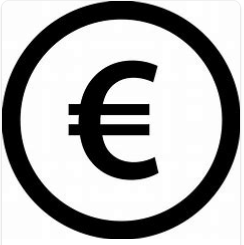 Actividad en inglés.  	Duración: 2 horas/semana.
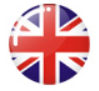 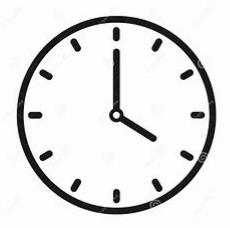 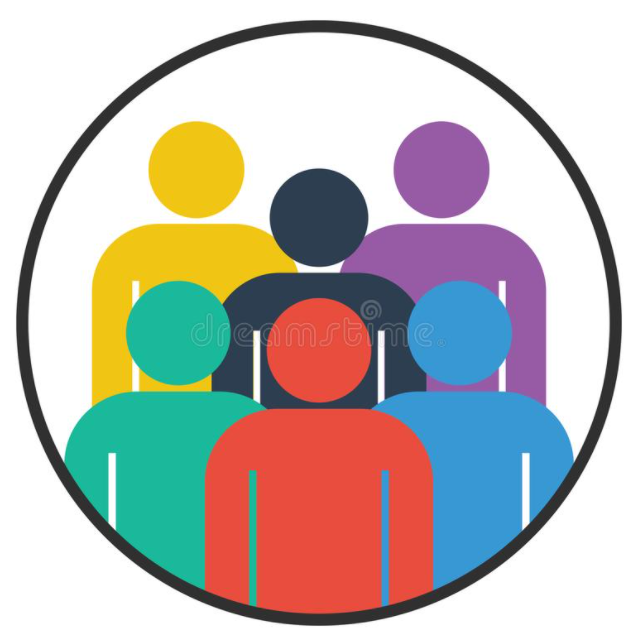 Representan una obra a elegir entre varias propuestas y ellos mismos la adaptan. Los alumnos crean la escenografía.
La actividad se desarrollará en el salón de actos del instituto.
Al finalizar el curso representarán una función.
La fecha límite de inscripción 22 de diciembre.
Las plazas se cubrirán por riguroso orden de inscripción.  
La inscripción se hará cumplimentando correo/formulario que estará disponible al finalizar esta sesión. 
En este formulario/correo se indicará la opción preferida (Cuarta pared/ Face2Face), si se formase grupo mínimo podrían realizarse ambas.
Está previsto realizar la actividad los viernes a partir de las 15:30. El único día que ningún grupo tiene 7ª hora, pero puede modificarse en función de las preferencias de los inscritos.
INSCRIPCION ACTIVIDAD TEATRO
http://familiasturina.es/
 https://forms.gle/5SFvipcfQHX3fuTY7
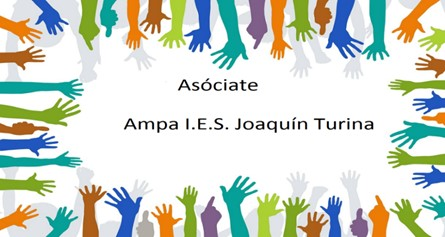